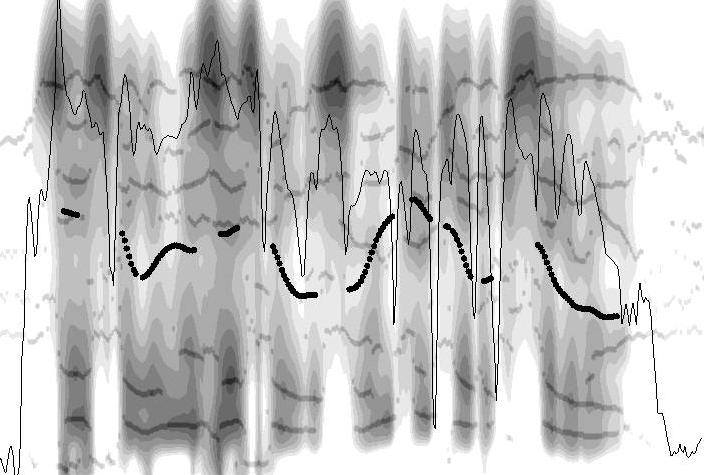 Türkçe Ses Dizgesinin İşleyişi - I
Dr. Öğr. Üyesi İpek Pınar Uzun
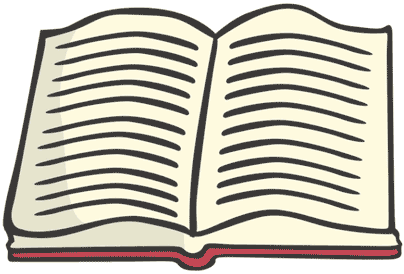 Okuma Listesi
Carr, P. (2008). A Glossary of Phonology. Edinburgh University Press.
Clark, J. (2007). An Introduction to Phonetics and Phonology. Üçüncü Baskı. Blackwell Yayınları.
Crystal, D. (1980). A Dictionary of Linguistics and Phonetics. Wiley Yayınları. 
Ergenç, İ. (2002). Konuşma Dili ve Türkçenin Söyleyiş Sözlüğü. Multilingual Yayınları. 
Gussenhoven, C. (2011). Understanding Phonology. 3. Baskı. Hodder Education.
Handbook of the International Phonetic Association: A Guide to the Use of the International Phonetic Alphabet. (1999). Cambridge Üniversitesi Yayınları. 
Johnson, K. (2003). Acoustics & Auditory Phonetics. Blackwell Publishing. İkinci Baskı.
Katz, W.F. (2013). Phonetic for Dummies. John Wiley & Sons.
Kent, R.D. ve Read, C. (2002). Acoustic Analysis of Speech. Thomson Learning. İkinci Baskı.
Lacy, de P. (2007). The Cambridge Handbook of Phonology. Cambridge University Press.
Ladefoged, P. (2005). Vowels and Consonants. Blackwell Publishing. İkinci Baskı.
Ladefoged, P. (2006). A Course in Phonetics. Thomson/Wadsworth Yayınları. Beşinci Baskı.
Odden, D. (2005). Introducing Phonology. Cambridge University Press.
Özsoy, S., Erk-Emeksiz, Z., Turan, Ü.D. ve Uzun, L. (2011). Genel Dilbilim II. (Ed. Özsoy, S., Erk-Emeksiz, Z.). Anadolu Üniversitesi Yayını. 
Reetz, H. ve Jongman, A. (2009). Phonetics: Transcription, Production, Acoustics and Perception. Blackwell Yayınları.
Seikel, J.A., King, D.W. ve Drumright, D.G. (2009). Anatomy & Physiology for Speech, Language and Hearing. 4. Baskı. Delmar Cangage Learning Yayınları.
Stevens, K. (2000). Acoustic Phonetics. The MIT Press. Birinci Baskı.
Zsiga, E.C. (2013). The Sounds of Language: An Introduction to Phonetics and Phonology. Wiley-Blackwell Yayınları.
Türkçe Ses Dizgesinin Temel Özellikleri
»Türkçede sözcüğün önsesinde birden fazla ünsüz birarada bulunmamaktadır.

(1)“kork-mak”


»  Yabancı kökenli sözcüklerde son seste ünsüz yığılması görülmektedir.

(2) “sevinç”


» Ünlü-ünsüz uyumları (benzeşme), sözcüğün ilk seslemindeki ünlünün çıkış yeri ve biçimi bakımından taşıdığı özellikleri sonraki ünlüye ulaştırarak kendisine benzetmesi durumudur.

(3) “hâste > hasta”
Türkçede Ünlü Uyumu
Öndil >      /e/, /i/, /ö/, /ü/

Arkadil > /a/, /ı/, /o/, /u/ 

Düz >     /a/, /e/, /ı/, /i/


Yuvarlak > dar ya da yuvarlak: /ı/, /i/ 
				                  /u/, /ü/
		          
		            düz ya da geniş:    /a/, /e/
                                                          /o/, /ö/
Türkçede Ünlü Uyumu (Kabak, 2011)
Öndil-Arkadil Uyumu (Dilin Devinimine Göre)

	Ünlü (Ü)  [+arkadil] / [Ü+arkadil] C0___ 


2. Yuvarlaklaşma Uyumu
	
	Ünlü (Ü)  [+yuvarlak] / [Ü+yuvarlak] C0___ 

‘garip ‘ 
‘polis’ 
‘butik’ 
‘pilot’
‘adam’
‘iğne’
Türkçede Ses Değişimleri
»Türkçede sözcüğün önsesinde birden fazla ünsüz birarada bulunmamaktadır.

(1)“kork-mak”


»  Yabancı kökenli sözcüklerde son seste ünsüz yığılması görülmektedir.

(2) “sevinç”


» Ünlü-ünsüz uyumları (benzeşme), sözcüğün ilk seslemindeki ünlünün çıkış yeri ve biçimi bakımından taşıdığı özellikleri sonraki ünlüye ulaştırarak kendisine benzetmesi durumudur.

(3) “xæste > hasta”
Türkçede Ses Değişimleri
Ses Benzeşmeleri
(4) onlar ~ onnar                                 fetva ~ fetfa
      somye > somya                             onbaşı ~ ombaşı
      eşya ~ eşşa                                     divar > duvar
      tuzsuz ~ tussuz                             zeytun > zeytin
      o ile > öyle                                      kalib > kalıp
      hınbıl > hımbıl                               ızdırab > ıstırap
      gelirler ~ geliller                            brillante > pırlanta
      müdir > müdür                             bu gün ki > bugünkü
      torænci > turuncu                         cübbe > cüppe
      anlamak ~ annamak                     yazsın ~ yassın
      beraber ~ barabar                          suret > surat
Türkçede Ses Değişimleri
Ünlülerin Ünsüzlere Etkisi
(5) ağaç – ı > ağacı
      öç almak ~ öcalmak
      dip – e > dibe
      ant – ı > andı
      harp etmek ~ harbetmek
 
Ünsüzlerin Ünlülere Etkisi
(6) başla-yor > başlıyor
      şura-ya ~ şurıya 
      arayan ~ arıyan
      kollayan ~ kolluyan
      dile-yor > diliyor
Türkçede Ses Değişimleri
Benzeşmezlik

(7) fincan ~ filcan
      aşçı ~ ahçı
      zerzele ~ zelzele
      bademcan > patlıcan
      muşamma > muşamba
      murdar ~ mundar
      attar > aktar
      silsile ~ sinsile